Экологическое воспитание в МБ ДОУ«Детский сад № 177»«Почемучка»
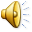 Конкурс рисунков «Береги природу!»
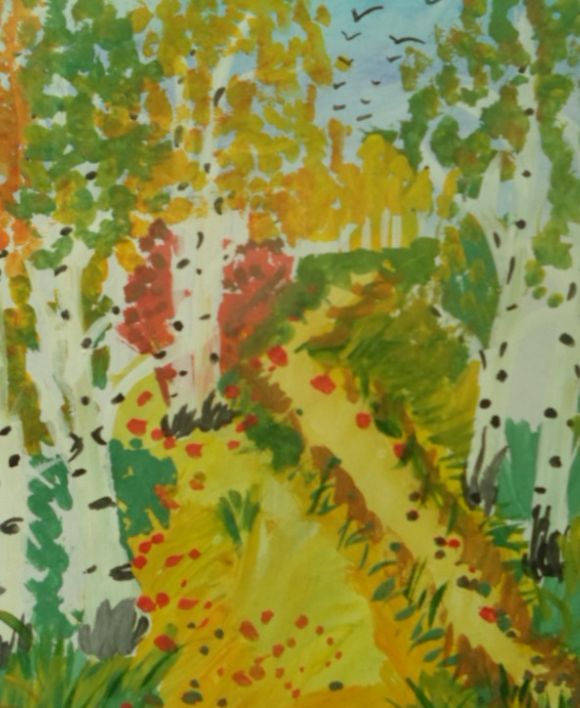 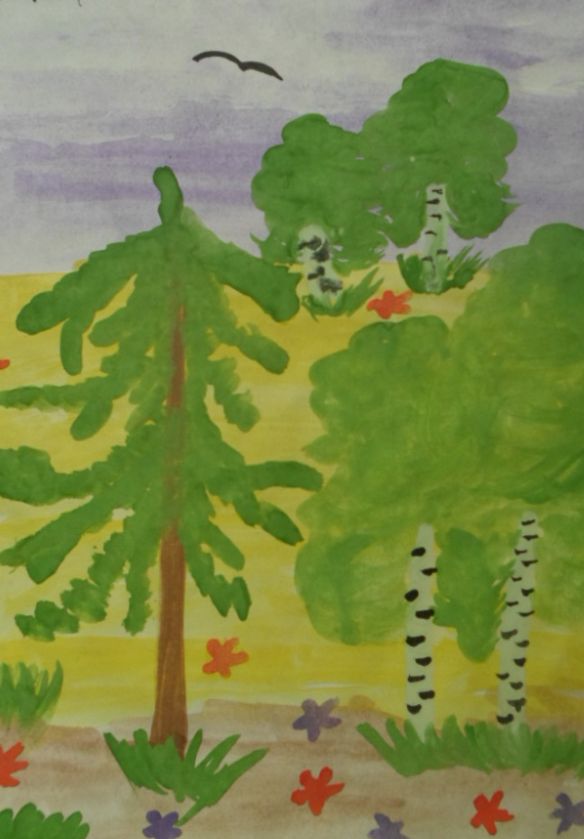 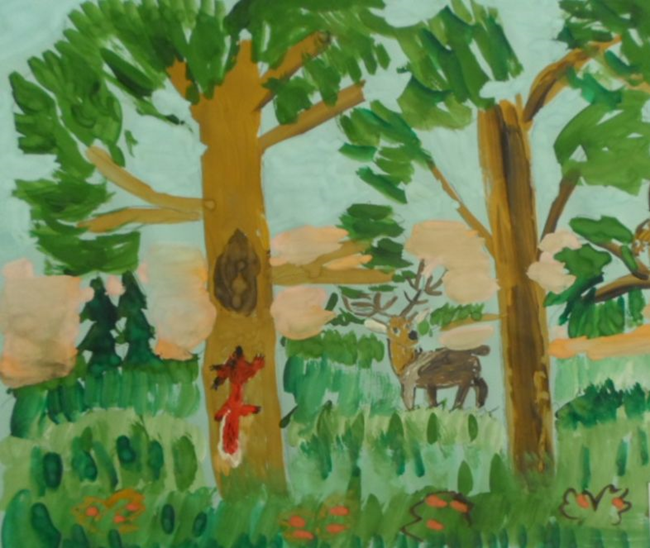 Праздник «Весна – красна!»
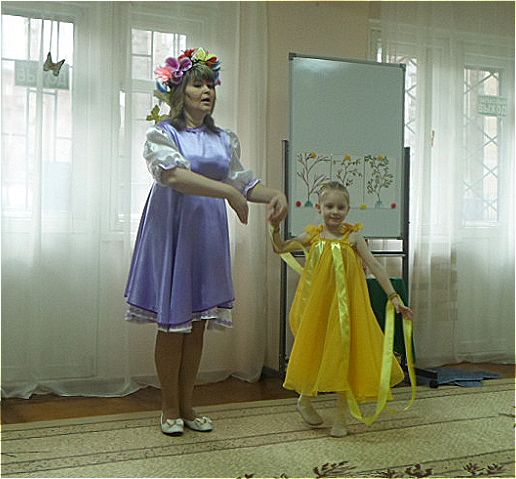 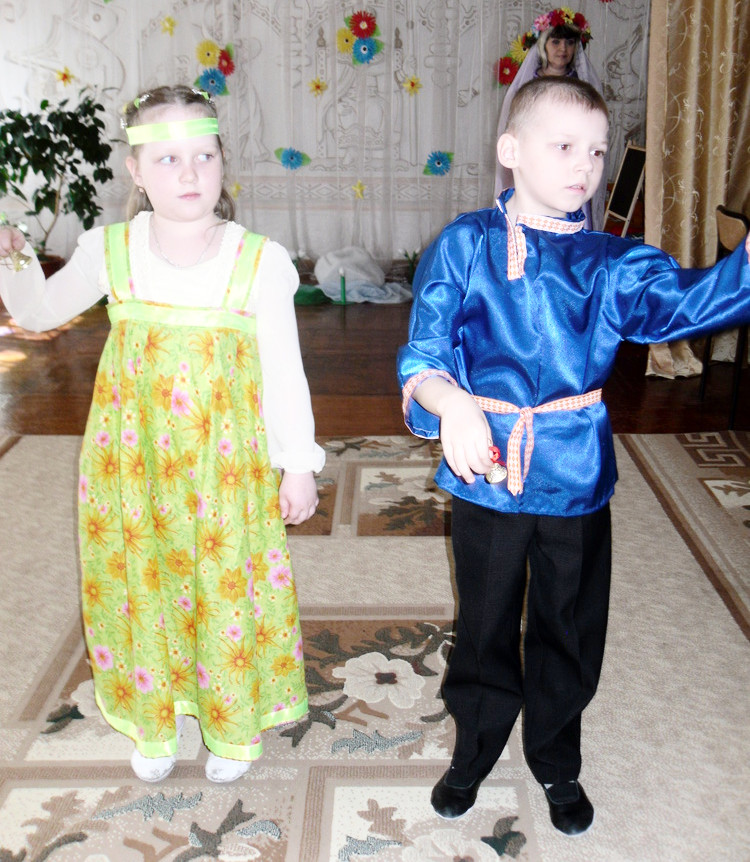 Организованная образовательная деятельность «Зима. Приметы зимы.»
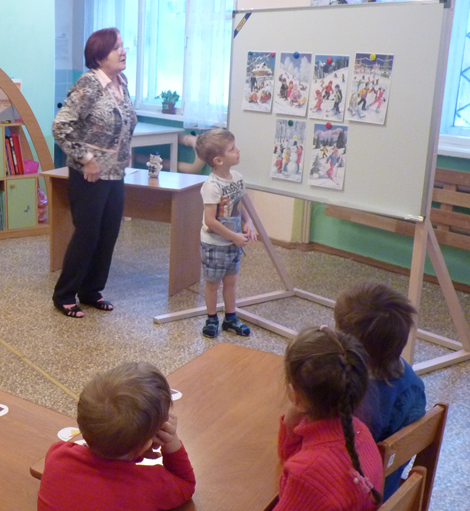 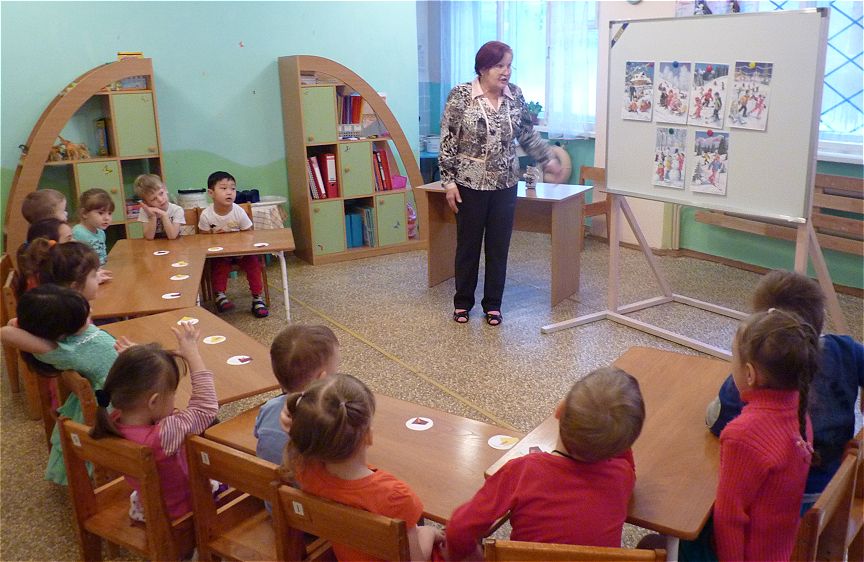 Исследовательская лаборатория 
«Изучаем свойства снега.»
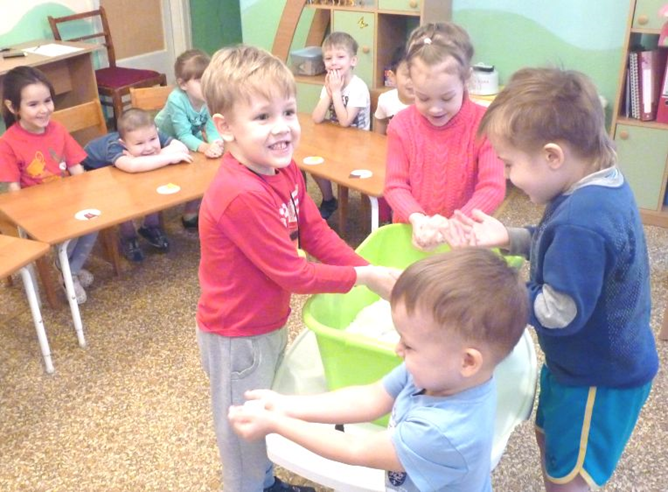 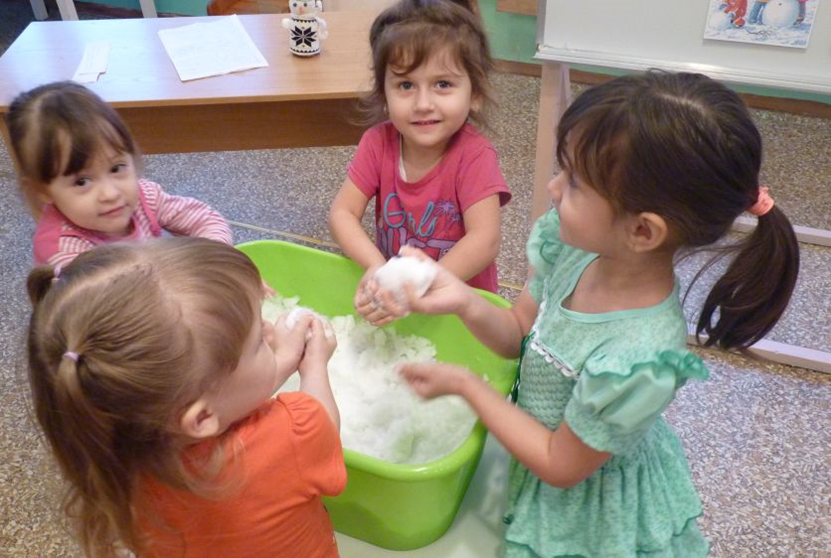 Конкурс поделок 
из природного материала.
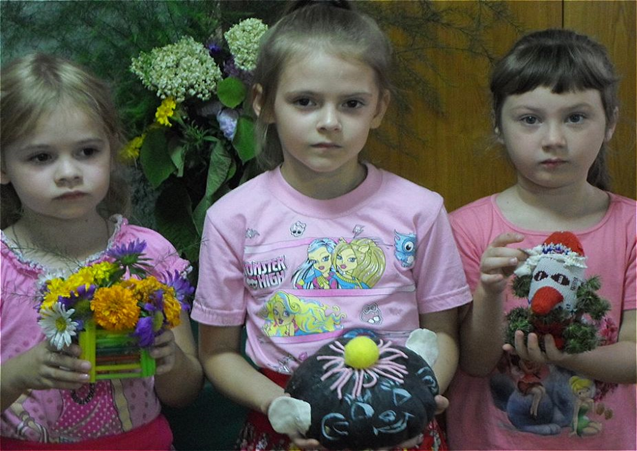 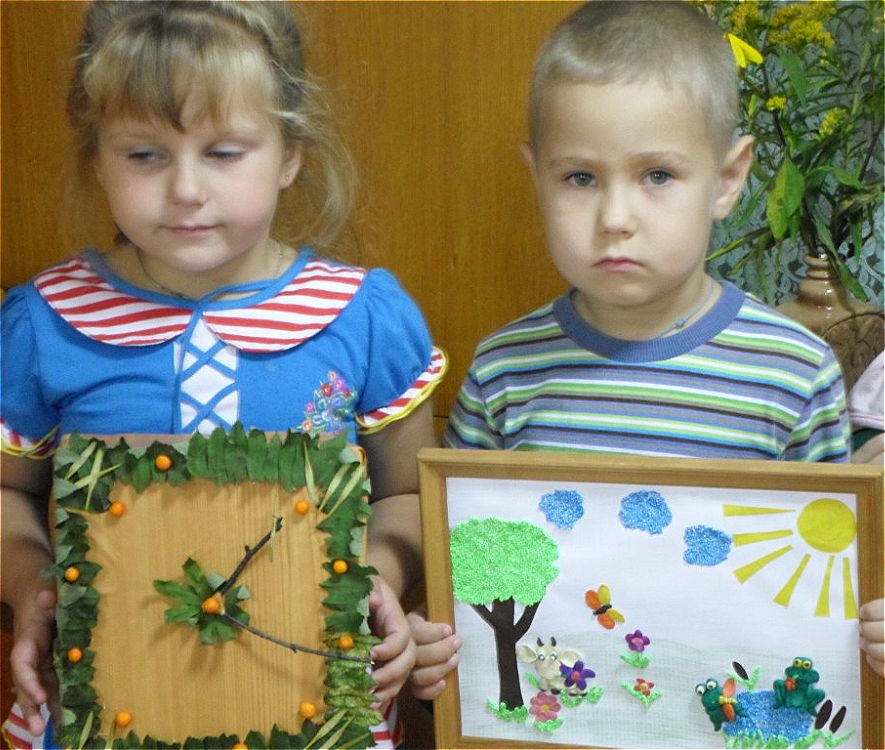 Праздник «В зимнем лесу!»
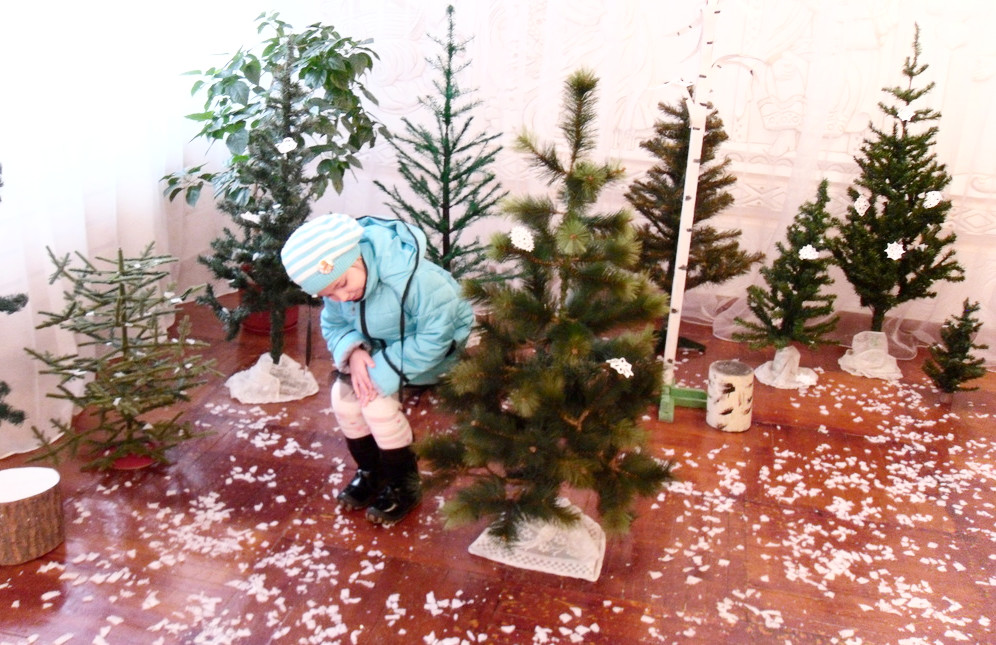 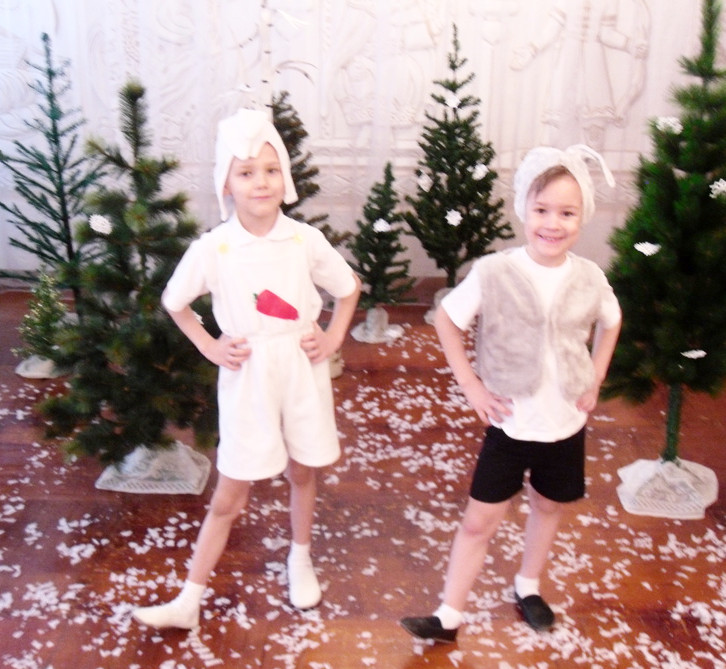 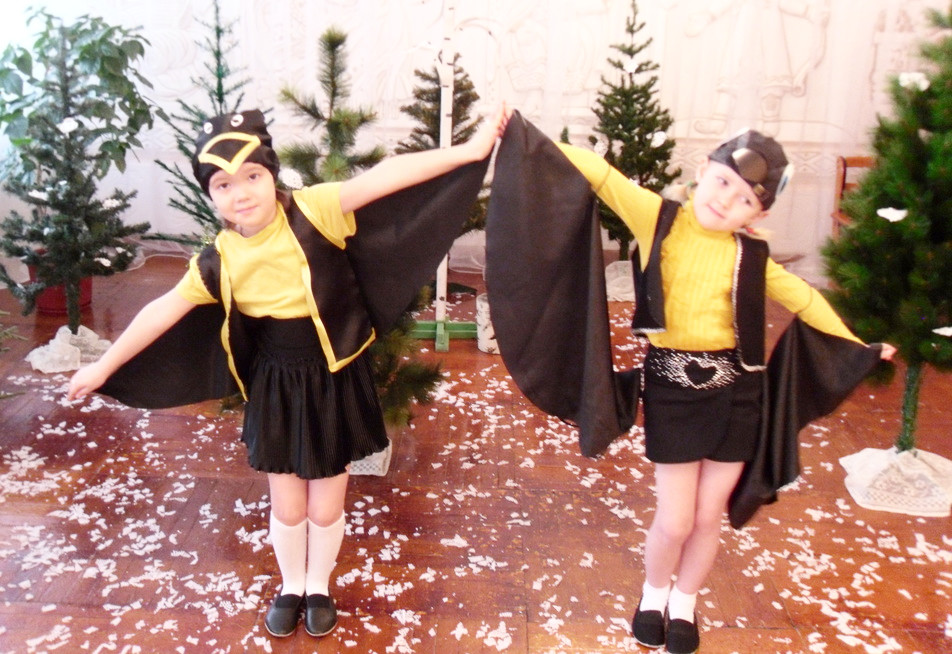 Беседа «Берегите и кормите птиц!»
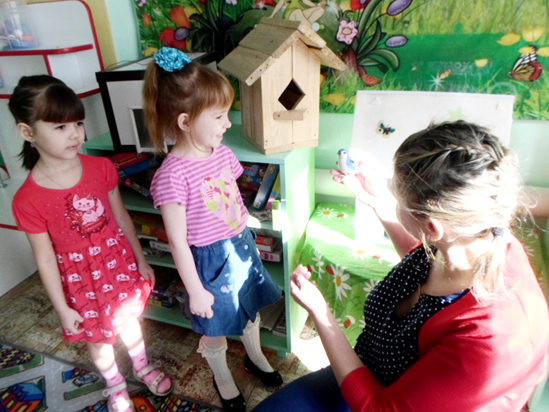 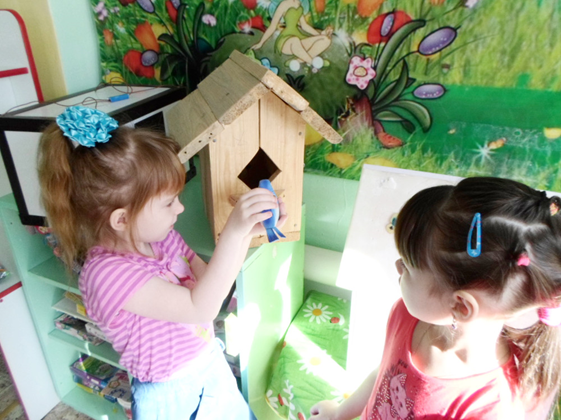 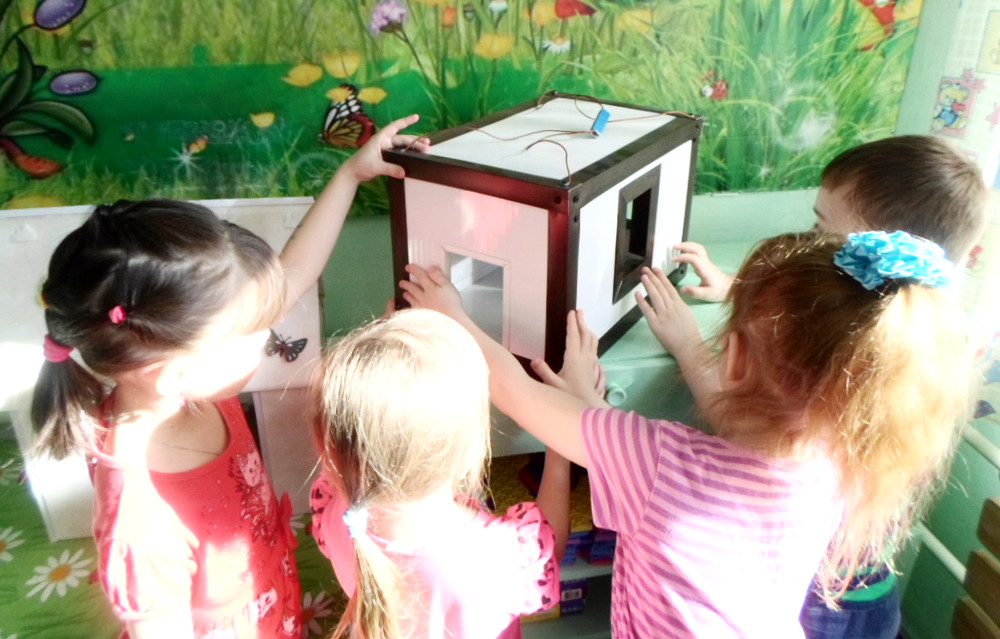 Открытое занятие 
«Мы изучаем домашних животных»
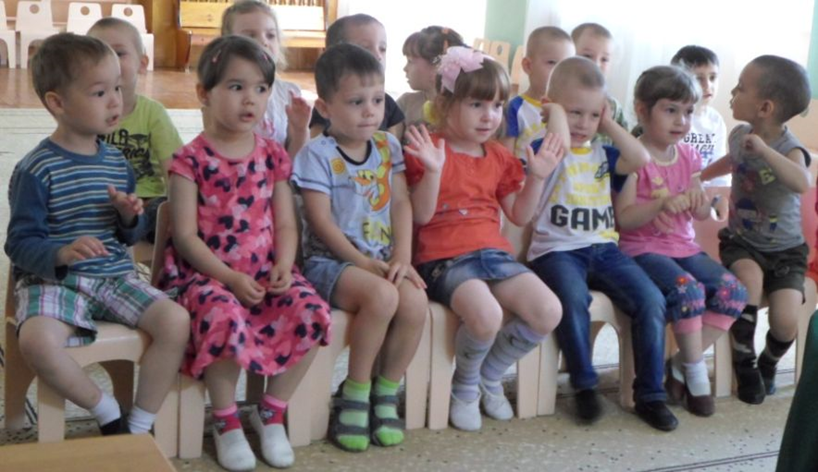 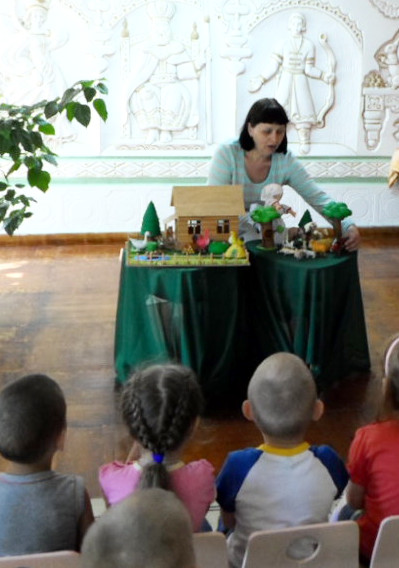 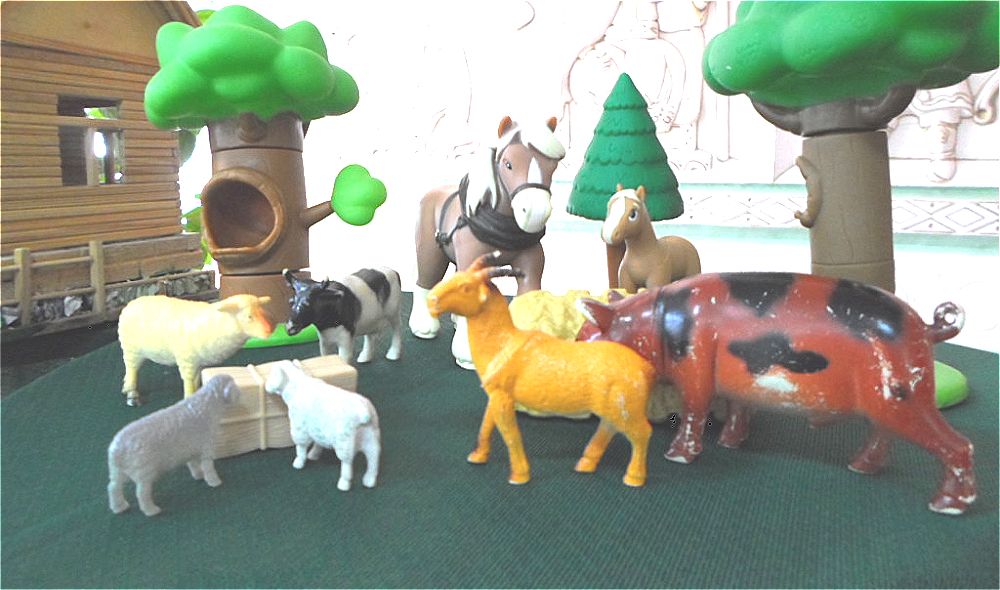 Праздник «Осенины»
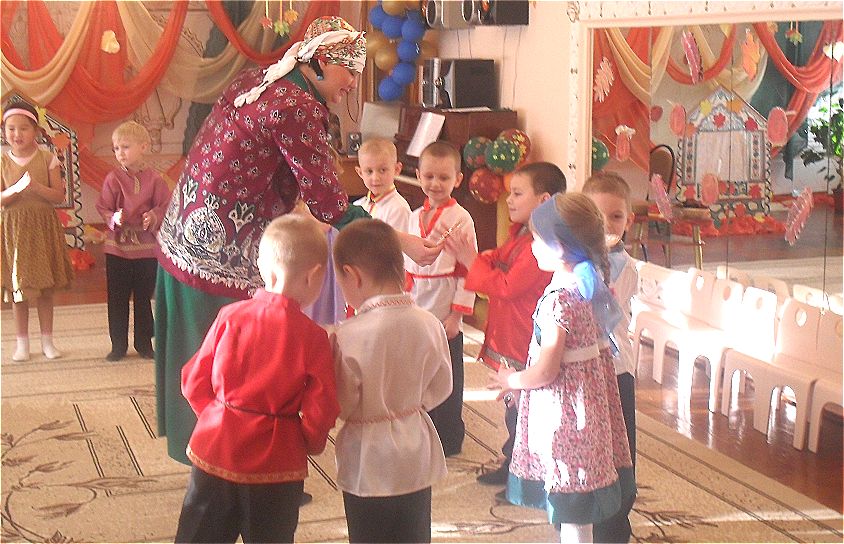 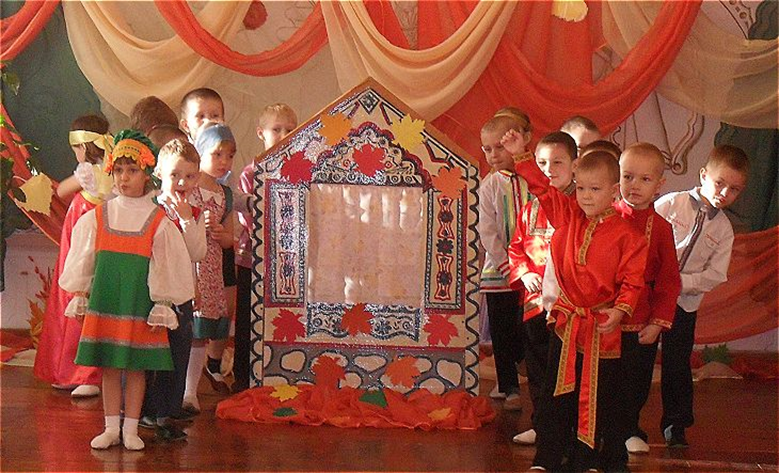 Экскурсия «Приметы весны»
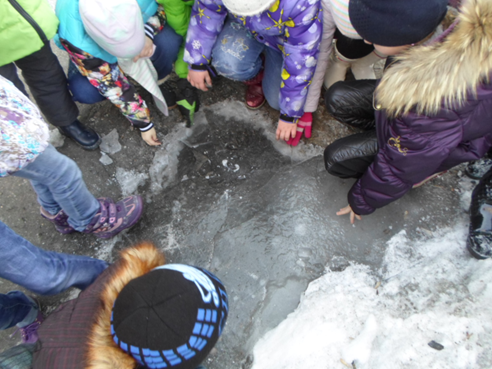 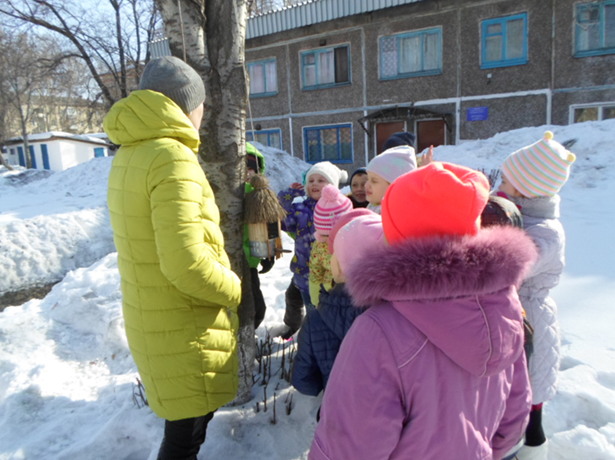 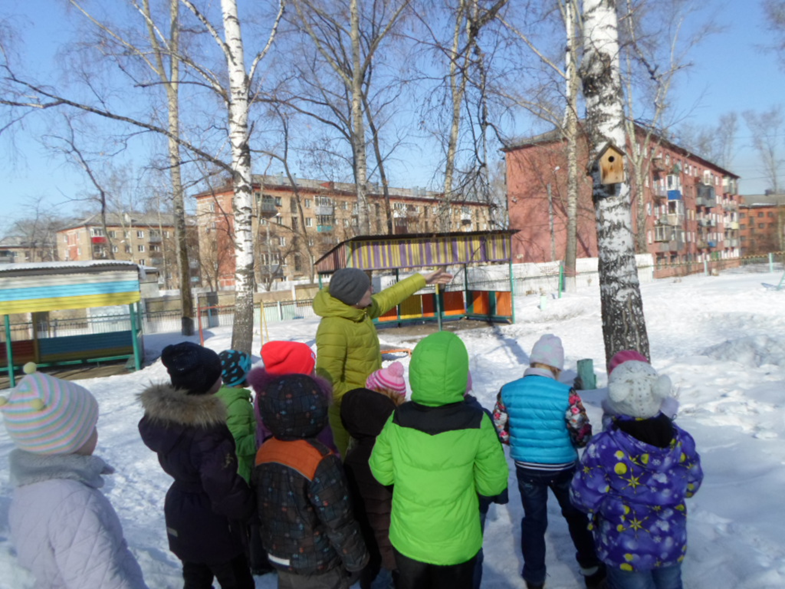 Наши домики для пернатых друзей!
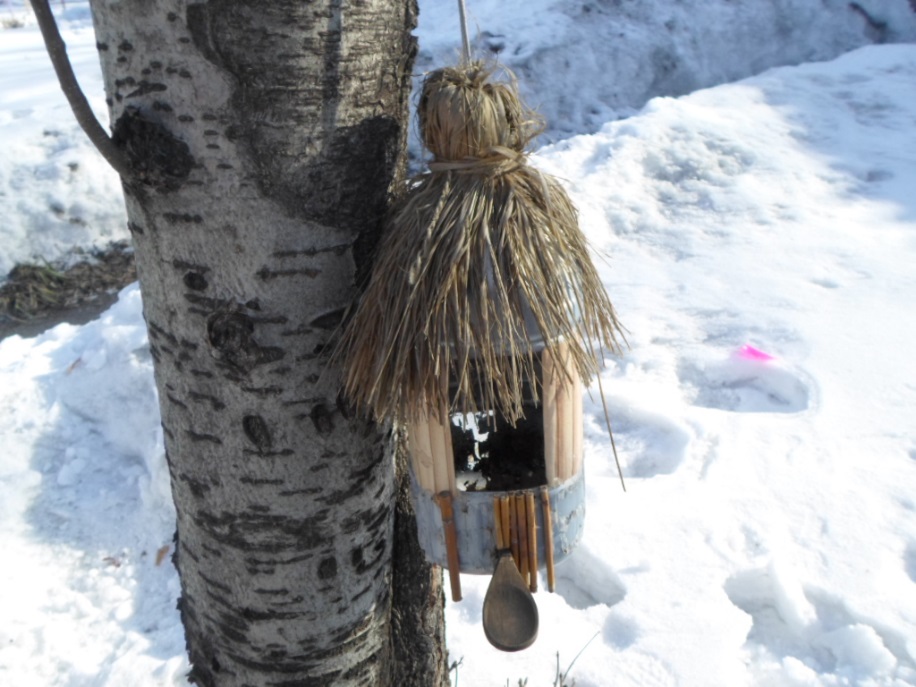 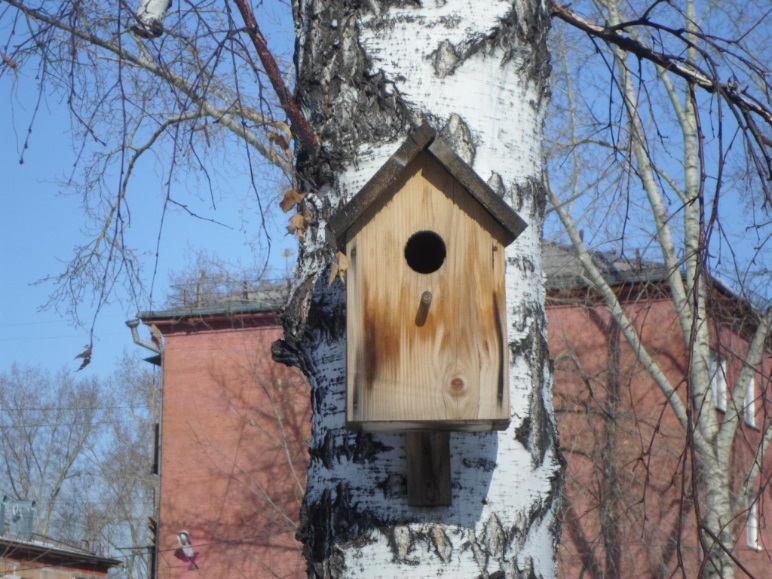 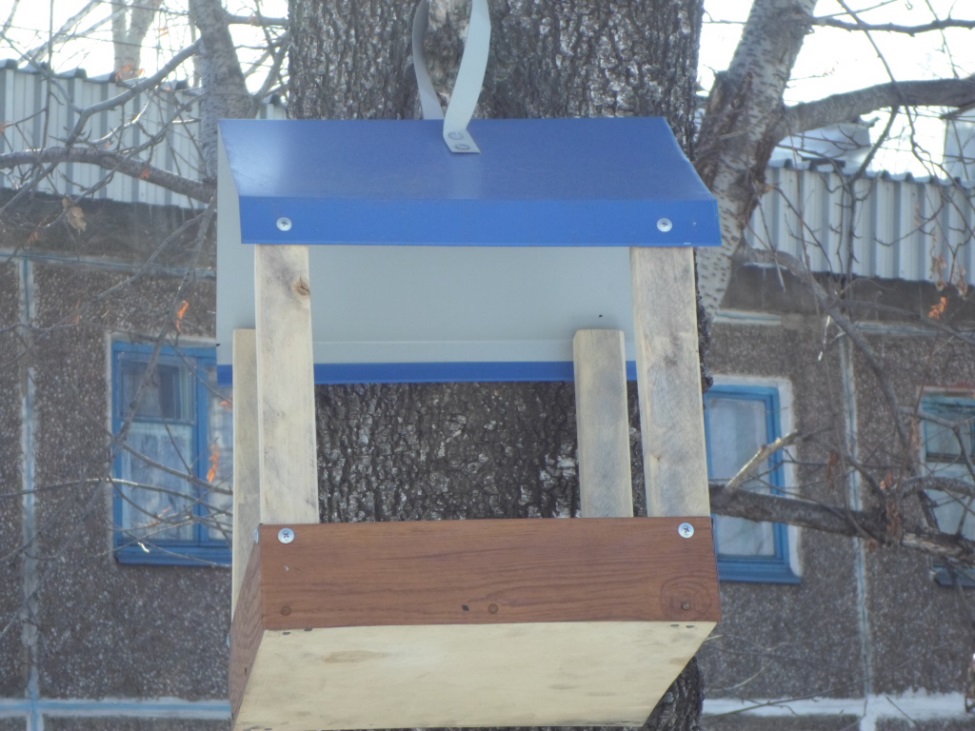 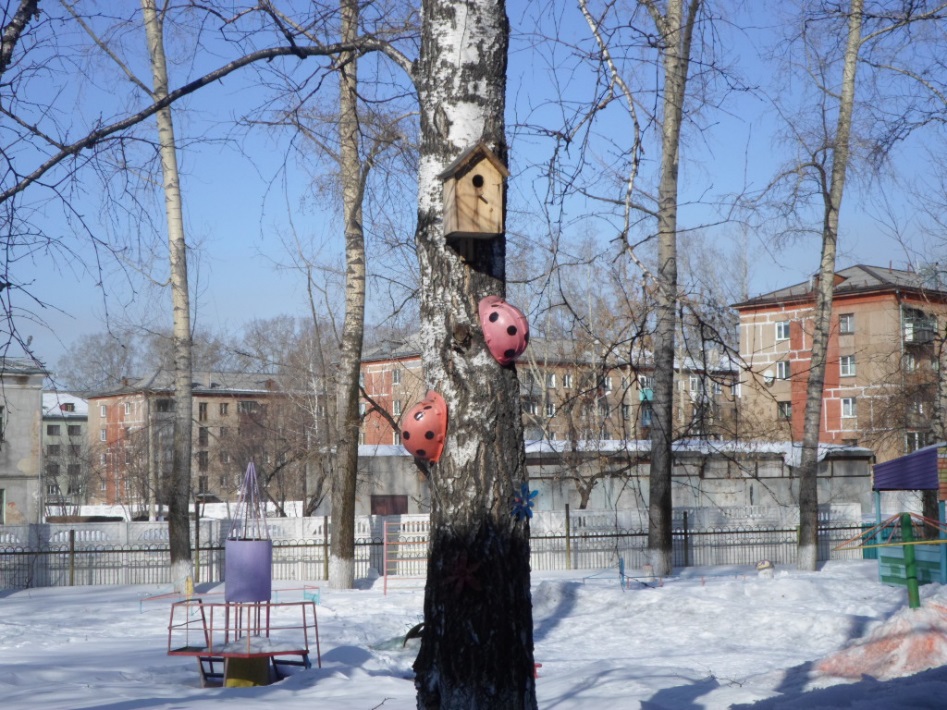 Праздник «Как мы Весну встречали!»
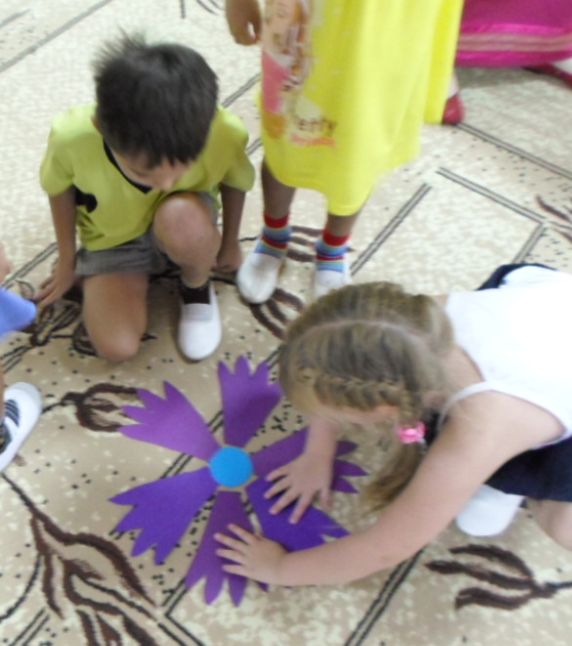 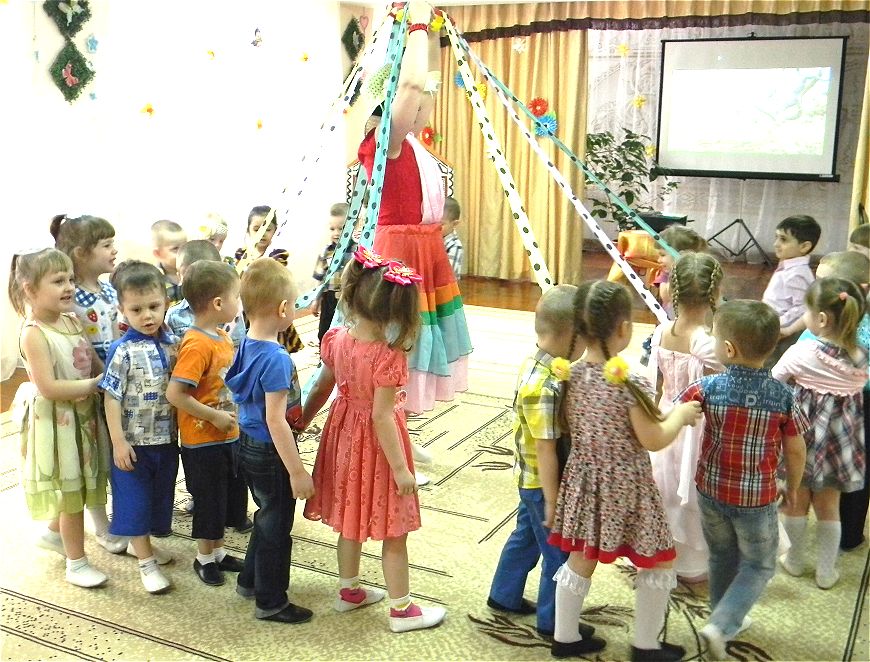 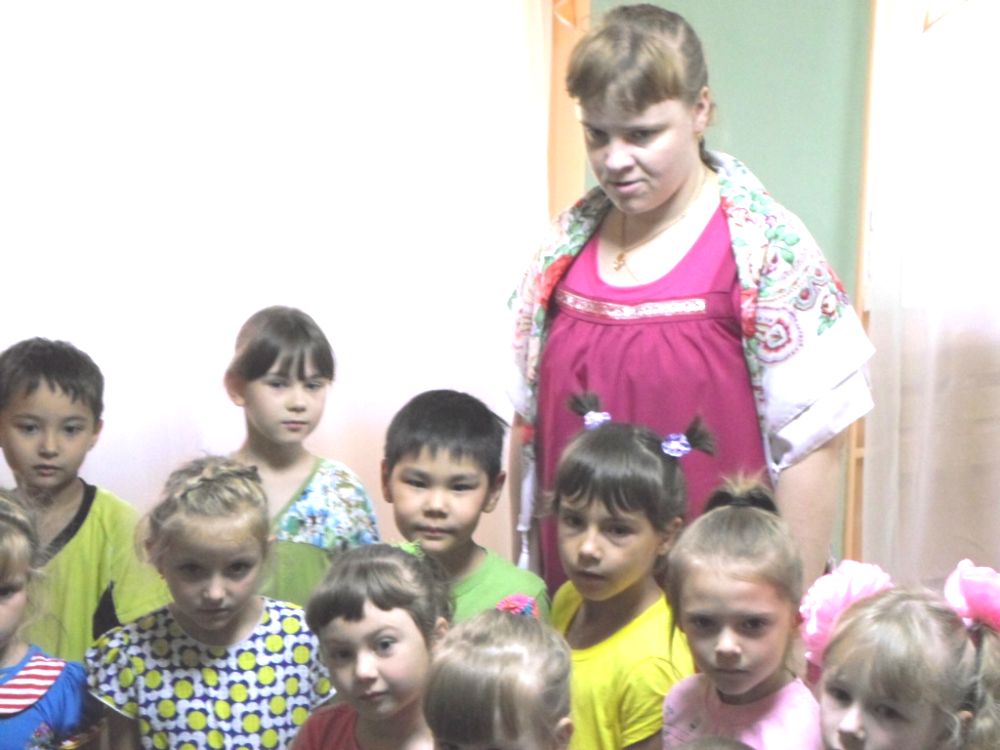 Конкурс рисунков 
«Весна – красавица!»
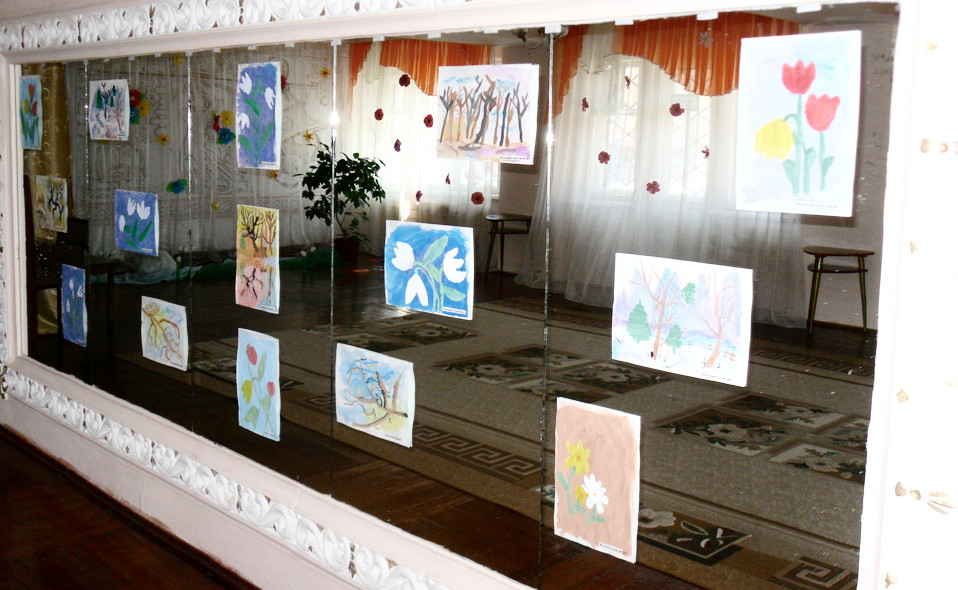 Уголок природы
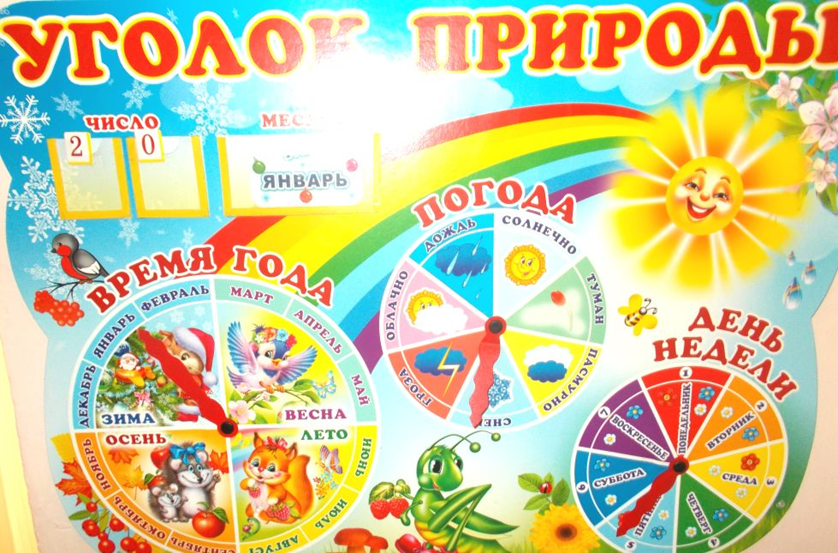 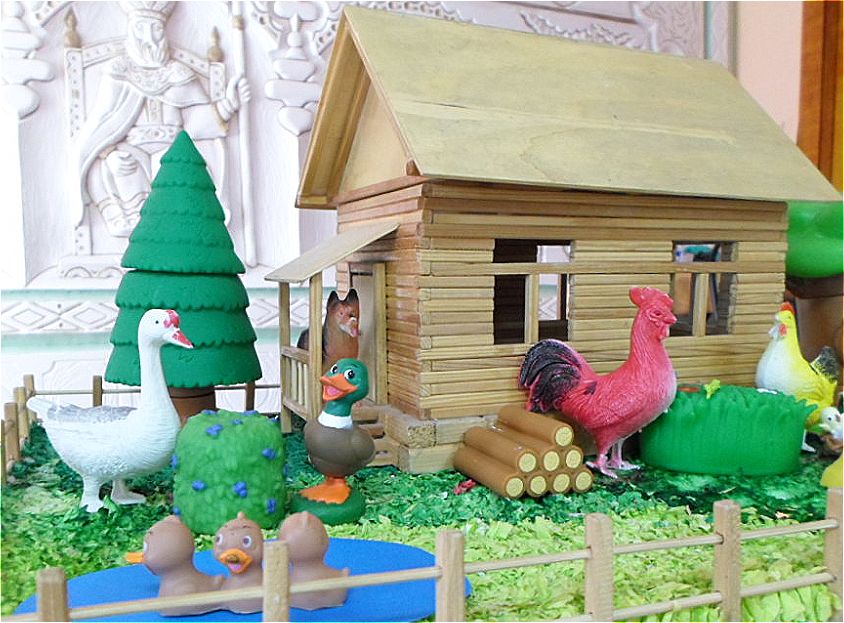 Праздник посвященный подснежникам – первым весенним цветам
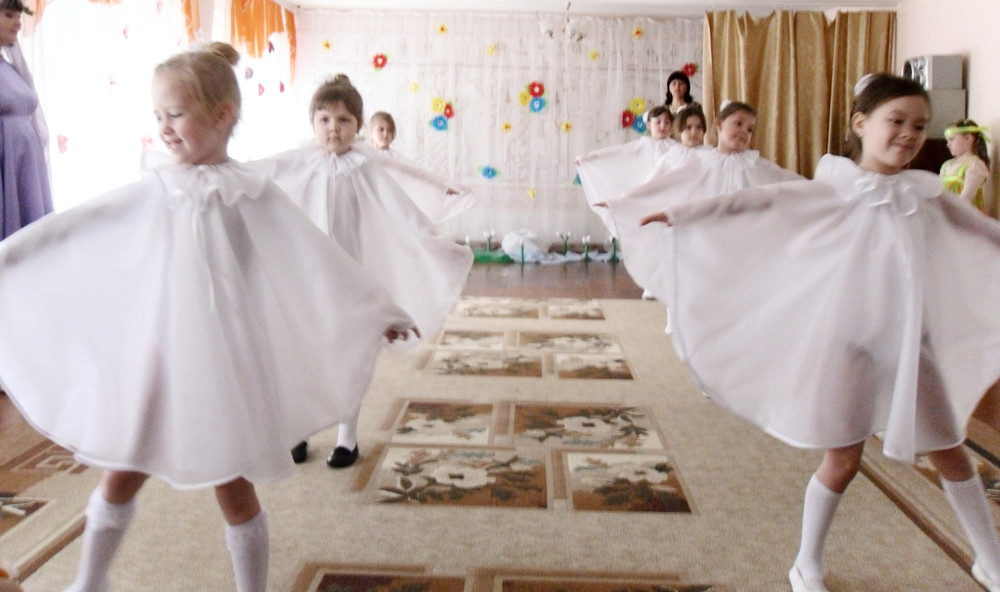 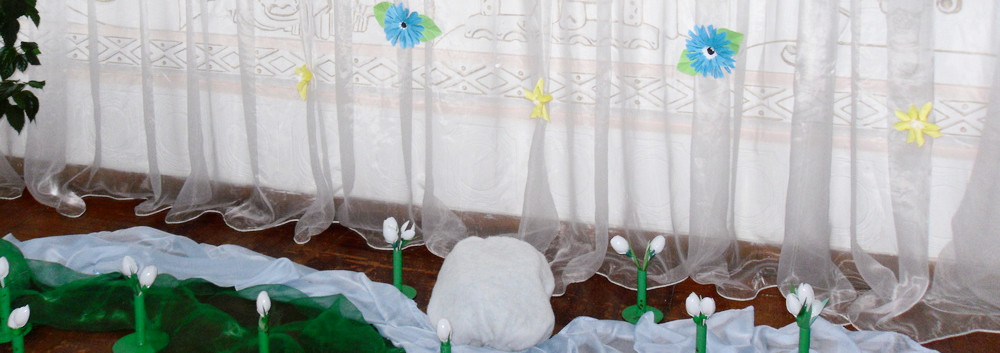 Праздник «Переполох в осеннем лесу!»
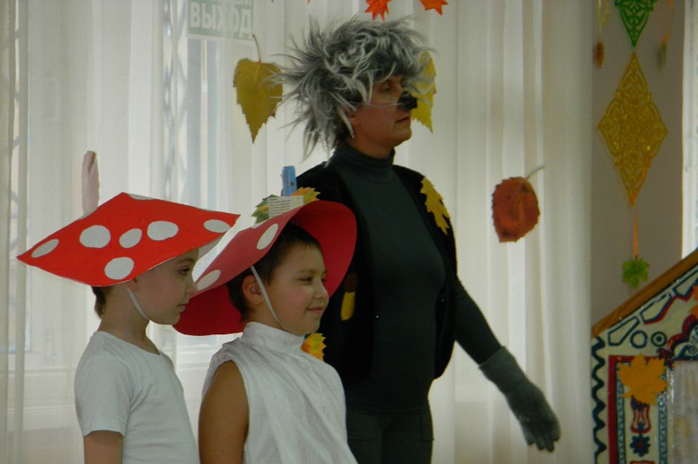 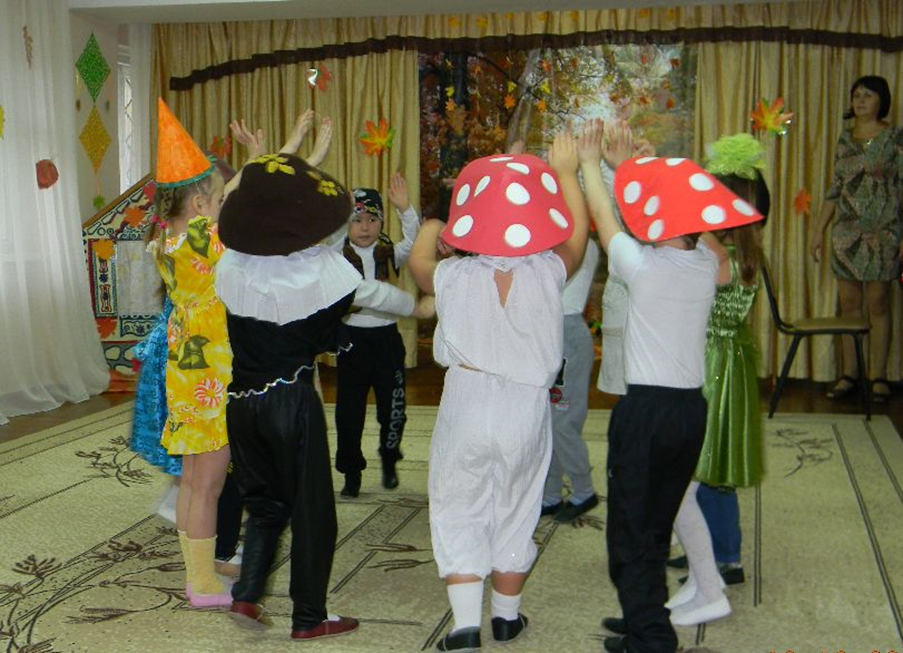 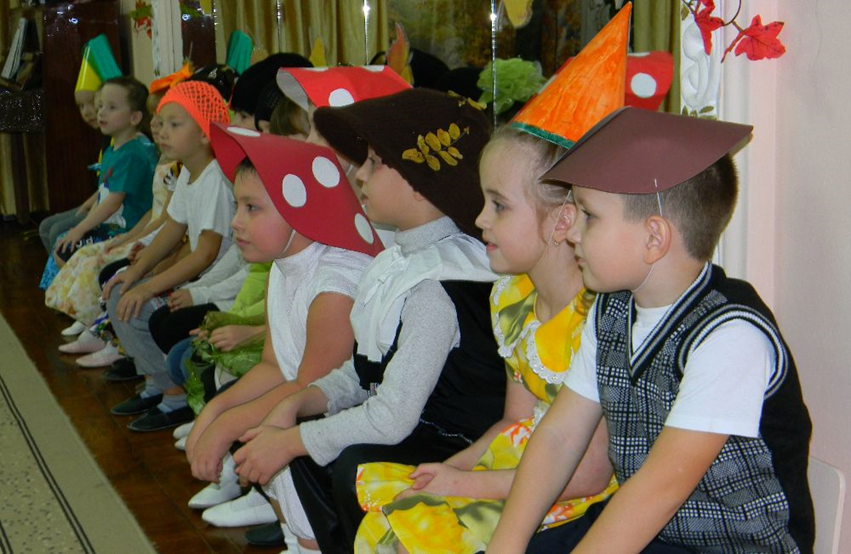 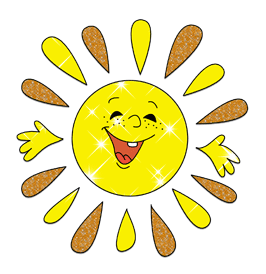 Спасибо за внимание!